รายวิชา ไวยากรณ์จีน 1 (รหัสวิชา 1573313)汉语语法（一）
บรรยายโดย อาจารย์จักรกฤช แนมสมบัติ
สาขาวิชาภาษาจีน คณะมนุษยศาสตร์และสังคมศาสตร์ 
มหาวิทยาลัยราชภัฏนครปฐม
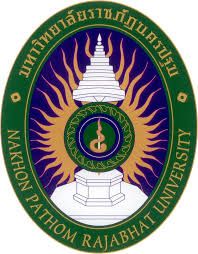 จุดมุ่งหมายของรายวิชา
นักศึกษาสามารถอธิบายหลักการใช้คำแต่ละประเภท 
       ลักษณะโครงสร้างไวยากรณ์ภาษาจีนของคำ วลีประโยค 
       ตลอดจนประเภทของประโยคต่าง ๆ
นักศึกษาสามารถใช้ภาษาจีนได้อย่างถูกต้องตามหลัก
       ไวยากรณ์จีน
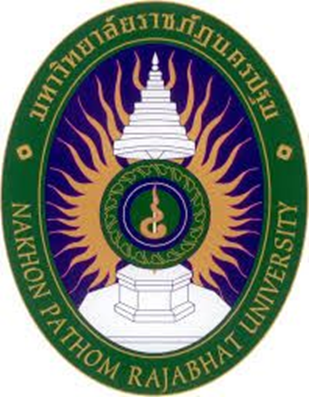 ทำไมต้องเรียนวิชาไวยากรณ์ ?
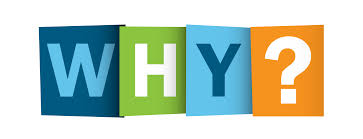 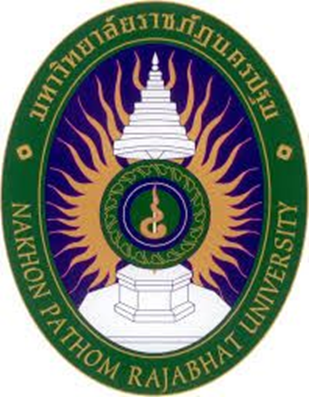 ไวยากรณ์คืออะไร ?
(ความหมายจาก www.google.co.th)
	วิชาหลักภาษาว่าด้วยเรื่องอักษร คำวลี และประโยค ซึ่งประกอบกันเข้าตามระเบียบแบบแผน
(ความหมายจาก พจนานุกรมแปลไทย-ไทย ราชบัณฑิตยสถาน)
	ไวยากรณ์ น. วิชาภาษาว่าด้วยรูปคําและระเบียบในการประกอบรูปคําให้เป็นประโยค
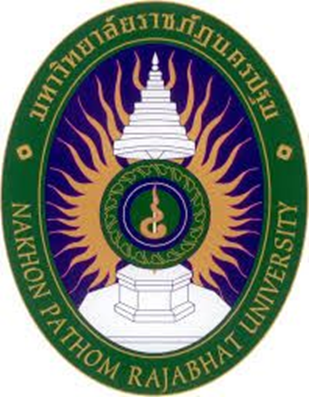 สรุป
1. กฎเกณฑ์ของโครงสร้างที่มีอยู่จริงในภาษา
2. การเรียนรู้และเข้าใจอย่างเป็นเหตุเป็นผล 
    จนถึงการสรุปอย่างเป็นนามธรรมทางไวยากรณ์ต่อกฎเกณฑ์โครงสร้างของไวยากรณ์
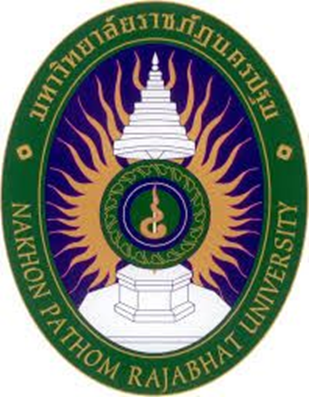 เนื้อหาของไวยากรณ์จีน
เนื้อหาของไวยากรณ์จีนแบ่งเป็น 2 ส่วนคือ
1. ไวยากรณ์คำ词法 หมายถึงกฏเกณฑ์รูปแบบโครงสร้างของคำ 
การเปลี่ยนรูปของคำและการแยกประเภทคุณสมบัติของคำเป็นหลัก
2. ไวยากรณ์ประโยค 句法 หมายถึงกฎการประกอบและเปลี่ยนแปลงของหน่วยไวยากรณ์เช่น วลี ประโยค ฯลฯ เป็นหลัก
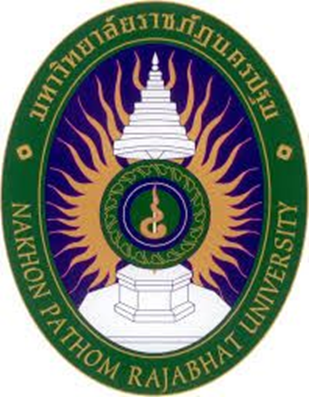 词类 ประเภทของคำ
词类
▪ 名词	คำนาม			▪ 介词	คำบุพบท
▪ 动词 	คำกริยา			▪ 连词	คำสันธาน
▪ 形容词	คำคุณศัพท์		▪ 助词	คำช่วย
▪ 数词	คำบอกจำนวน(ตัวเลข)	▪ 语气词	คำเสริมน้ำเสียง
▪ 量词	คำลักษณนาม		▪ 叹词	คำอุทาน
▪ 代词	คำสรรพนาม		▪ 拟声词	คำเลียนเสียง
▪ 副词	คำวิเศษณ์
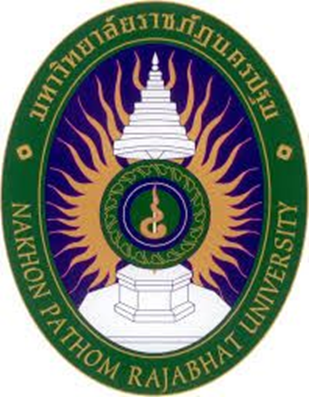 名词 คำนาม
表示人或事物名称的词叫名词- คำนาม หมายถึง คำที่ใช้เรียกคน สัตว์ หรือสิ่งของ
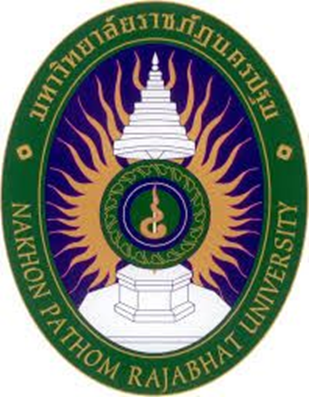 名词类别 ประเภทของคำนาม
一般名词 คำนามทั่วไป 
	山 、石、 田 、飞机 、电脑 、化妆品
专有名词    คำนามชี้เฉพาะ 
	中国、孔子、玉佛寺、长城、北京
集体名词 คำนามแสดงความเป็นกลุ่มก้อน 
	人类、鸟类、树木、花朵、山川
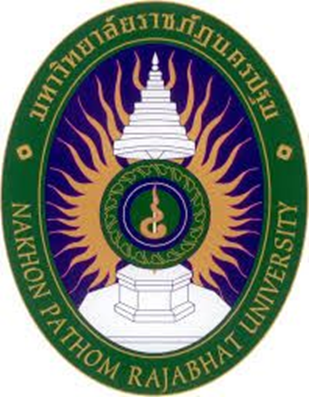 抽象名词 คำนามที่เป็นนามธรรม 
	思想、文化、道德、理由、感觉、优点
方位名词 คำนามบอกทิศทางและตำแหน่งที่ตั้ง
	上、下、内、外、前、后、中间、对面
时间名词 คำนามบอกเวลา 
	年、月、日、星期 、今天、明天
处所名词 คำนามบอกสถานที่ 
	学校、公司、商场、银行、酒店
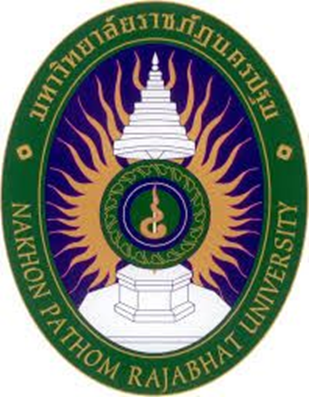 动词 คำกริยา
动词表示人或事物的动作、行为、发展、变化。- คำกริยา หมายถึง คำที่ใช้แสดงให้เห็นถึงกริยาอาการ พฤติกรรม 
  การพัฒนาการ การเปลี่ยนแปลงของคน สัตว์ หรือสิ่งของ
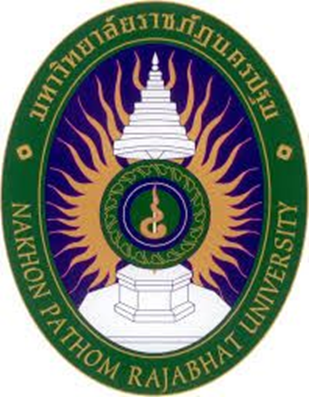 动词类别 ประเภทของคำกริยา
表示一般的动作 คำกริยาที่ใช้แสดงกริยาอาการทั่วๆไป 
	来、去、说、走、跑、学习、起飞、审查、认识
表示心理活动 คำกริยาที่ใช้แสดงการกระทำทางด้านจิตใจ
	想、重视、注重、尊敬、了解、相信、佩服等，这样的动词前面往往可以加上“很”“十分”等程度副词。
	สามารถเติมคำวิเศษณ์เพื่อบอกระดับไว้ข้างหน้าคำกริยาประเภทนี้ได้
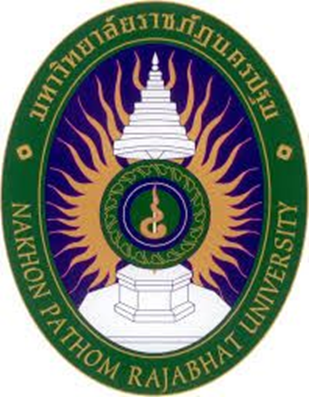 表示能够、愿意这些意思，叫做“能愿动词”。
คำกริยาที่ใช้แสดงความเป็นไปได้ ความยินยอม 
	能、要、应、肯、敢、得、能够、应该
	应当、愿意、可以、可能、必须
这些能愿动词常常用在一般的动词前面：คำกริยาประเภทนี้สามารถวาง
ไว้หน้า คำกริยาทั่วไป(แสดงกริยาอาการ)ได้
	得去、能够做、可以考虑、愿意学习、应该说明
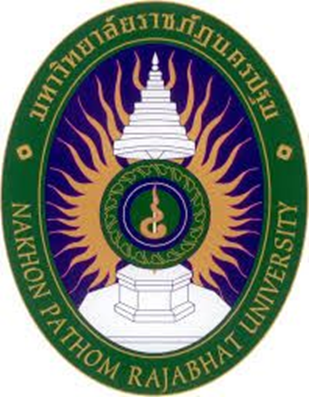 表示趋向，叫做“趋向动词”。
คำกริยาใช้เพื่อบอกทิศทางของการกระทำ
	来、去、上、下、进、出、上来
	上去、下来、下去、过来、过去、起

	它们往往用在一般动词后面表示趋向มักจะใช้วางต่อท้ายคำกริยาทั่วไป (แสดงกริยาอาการ)： 
	跳起来、走下去、抬上来、跑过去
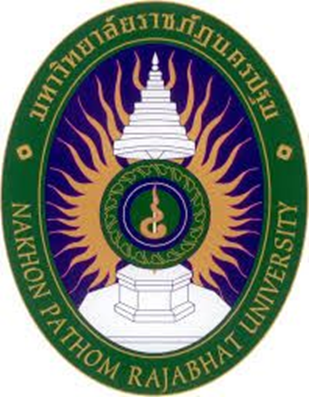 “是”、“有”也是动词，跟动词的用法一样，
“是”也称为判断动词。

“是”และ “有”ก็เป็นกริยาด้วยเช่นกัน วิธีใช้เหมือนกับคำกริยาทั่วไป
โดย “是”เป็นคำกริยาที่ใช้เพื่อแสดงการพิจารณา
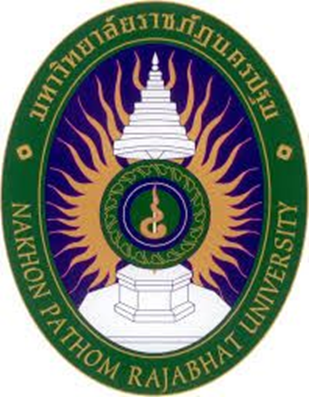 形容词 คำคุณศัพท์
形容词表示事物的形状、样式、性质，动作行为态度的。
คำคุณศัพท์ หมายถึง คำที่แสดงถึงรูปร่าง รูปแบบ ประเภทของคน 
สัตว์หรือสิ่งของ

	多、少、高、胖、奢侈、胆小
	
	快、慢、早、晚、认真、热烈
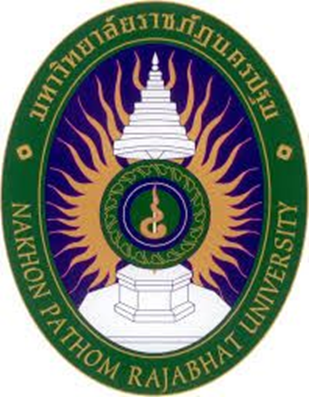 数词คำบอกจำนวน (ตัวเลข)
数词是表示事物数目的词。เป็นคำที่ใช้บอกจำนวนของสิ่งต่างๆ	
		“一”“二”“两”“三”“十”

		“百”“千”“万”“亿”“半”
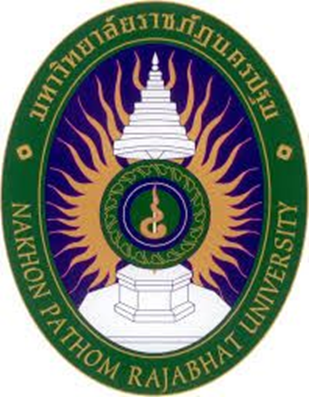 量词 คำลักษณนาม
量词是表示事物或动作单位的词。
คำลักษณนาม คือหน่วยเพื่อใช้แสดงจำนวนของสิ่งต่างๆ
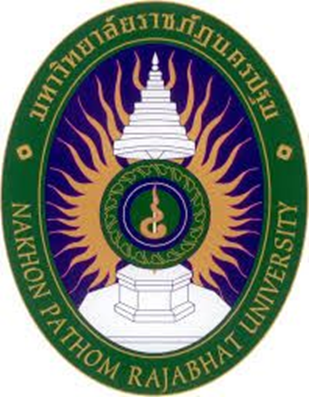 汉语的量词分为名量词和动量词 。
สามารถแบ่งคำลักษณนามที่ใช้กับคำนาม และคำลักษณนามที่ใช้กับคำกริยา
一、名量词表示事物的数量，分为单位量词和度量量词
	คำลักษณนามที่ใช้กับคำนาม เพื่อแสดงจำนวนของสิ่งต่าง สามารถแบ่งออกเป็นจำนวนหน่วยนับ และหน่วยวัดความยาว ปริมาตร
（1）单位量词表示事物的单位 คำลักษณนามที่ใช้แสดงหน่วยนับ
 	个、张、只、支、本、台、架、辆、颗、头、间、把、扇
（2）度量量词表示事物的度量คำลักษณนามที่ใช้แสดงหน่วยวัดความยาว และปริมาตร
	寸、尺、丈、斤、两、吨、升、立方米。
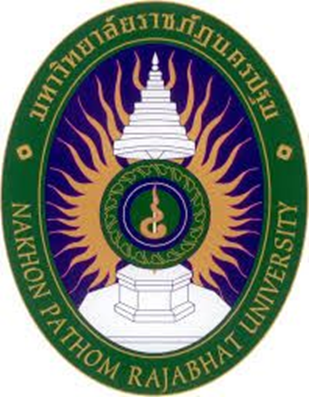 二、动量词表示动作的数量，用在动词前后表示动作的单位。 
คำลักษณนามที่ใช้กับคำกริยา วางไว้หลังคำกริยา แสดงถึงจำนวนครั้ง
“次”“下”“回”“趟”“场”。